1
1
Words ending with the /f/, /l/, /s/, /z/ or /k/ sound in English almost always have double consonant.
All elements of this curriculum are copyright © Education Shed Inc. and may not be redistributed without permission.
Words ending with the /f/, /l/, /s/, /z/ or /k/ sound in English almost always have double consonant.
1
1
puff
doll
back
clock
kiss
grass
fluff
bell
buzz
fizz
A _______ of smoke came from the train.
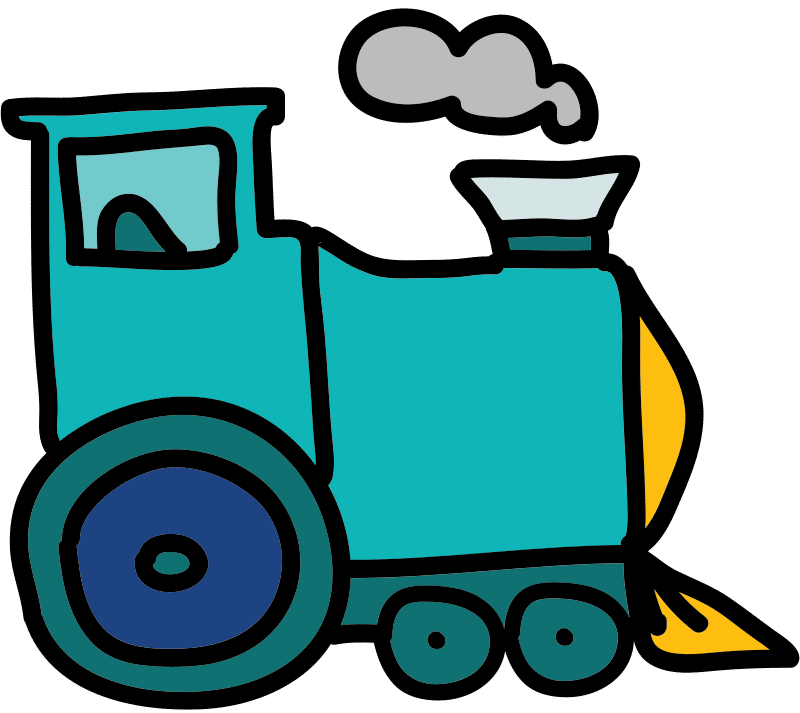 Answer:
A _puff_ of smoke came from the train.
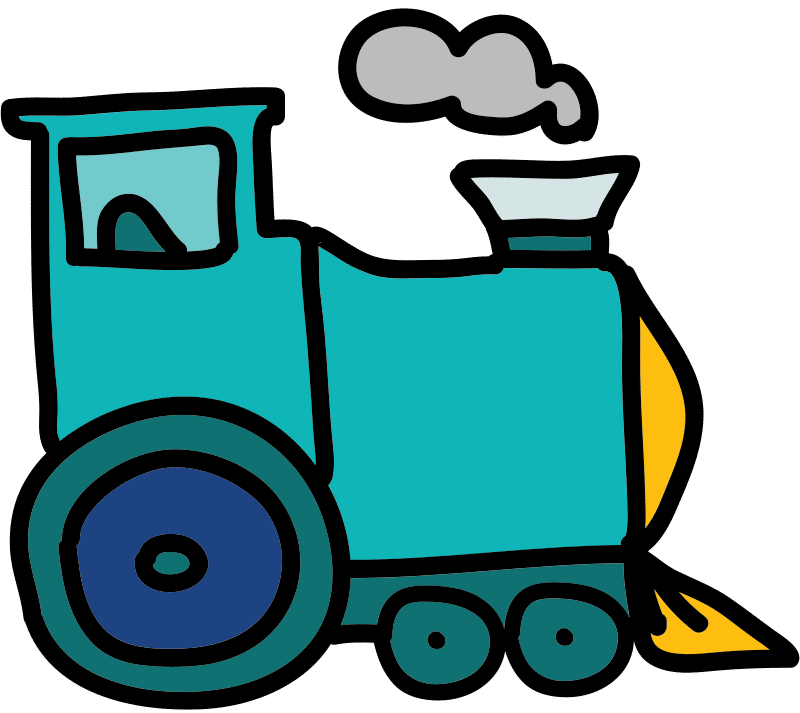 The kitten was covered in _______.
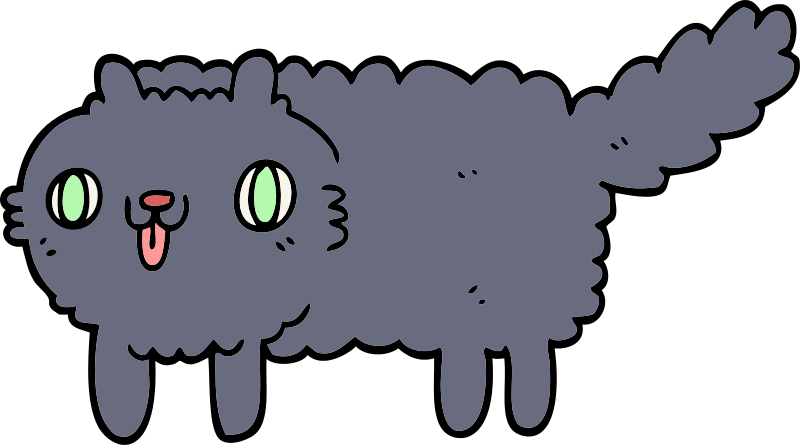 Answer:
The kitten was covered in _fluff_.
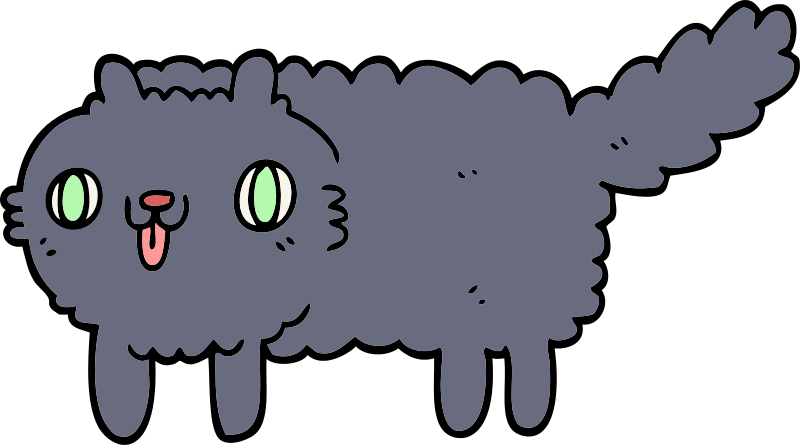 The teacher rang the _______.
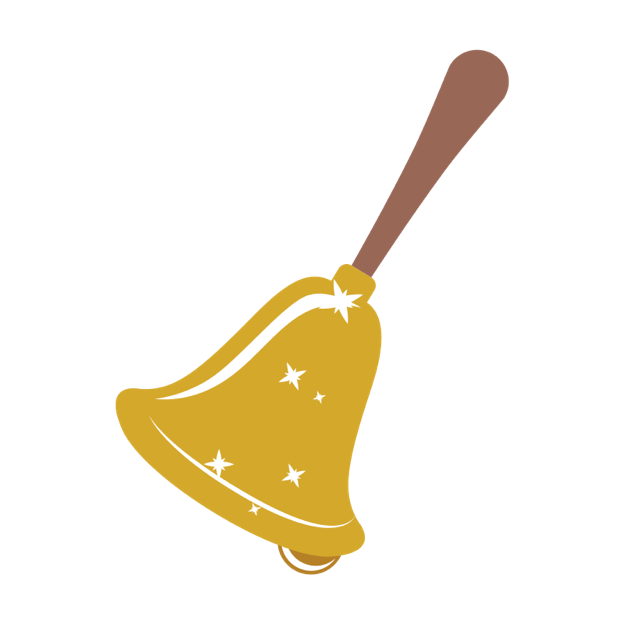 Answer:
The teacher rang the _bell_.
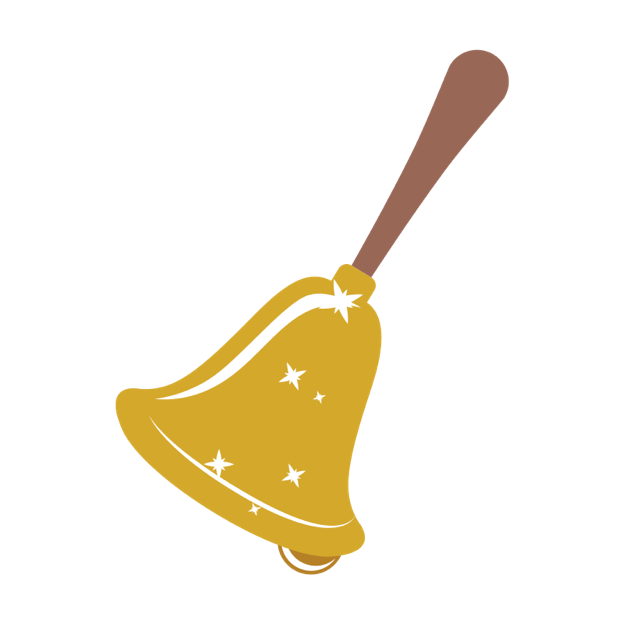 The _______ has a blue dress.
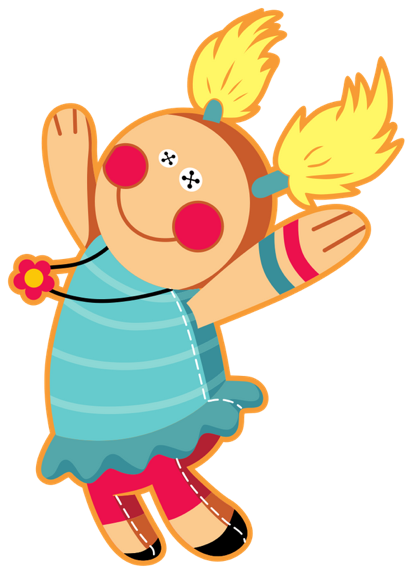 Answer:
The _doll_ has a blue dress.
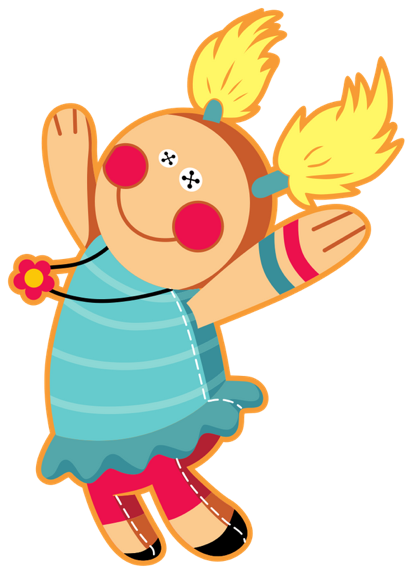 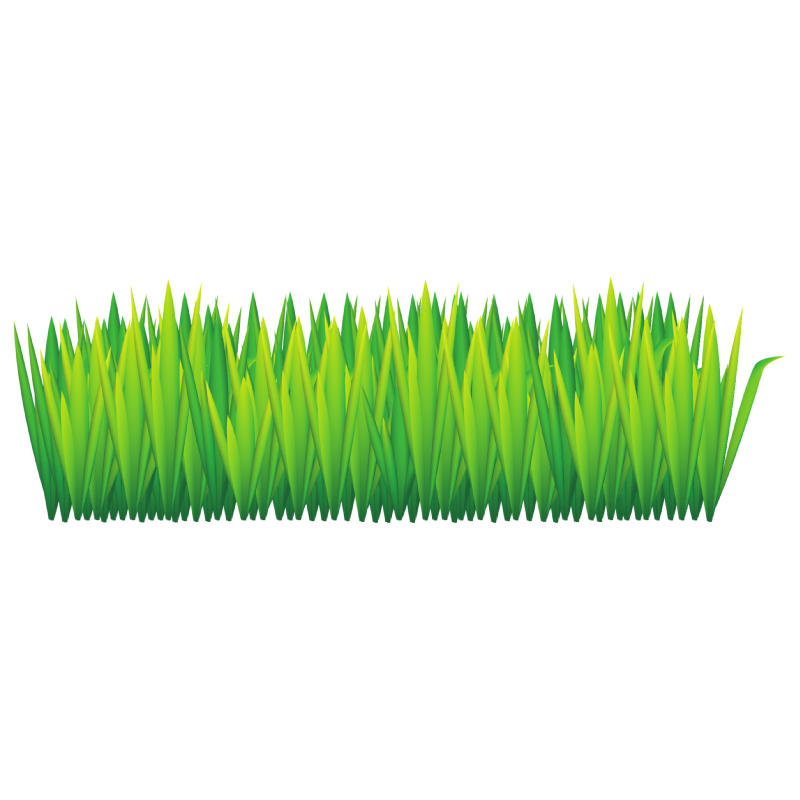 The _______ on the field is green.
Answer:
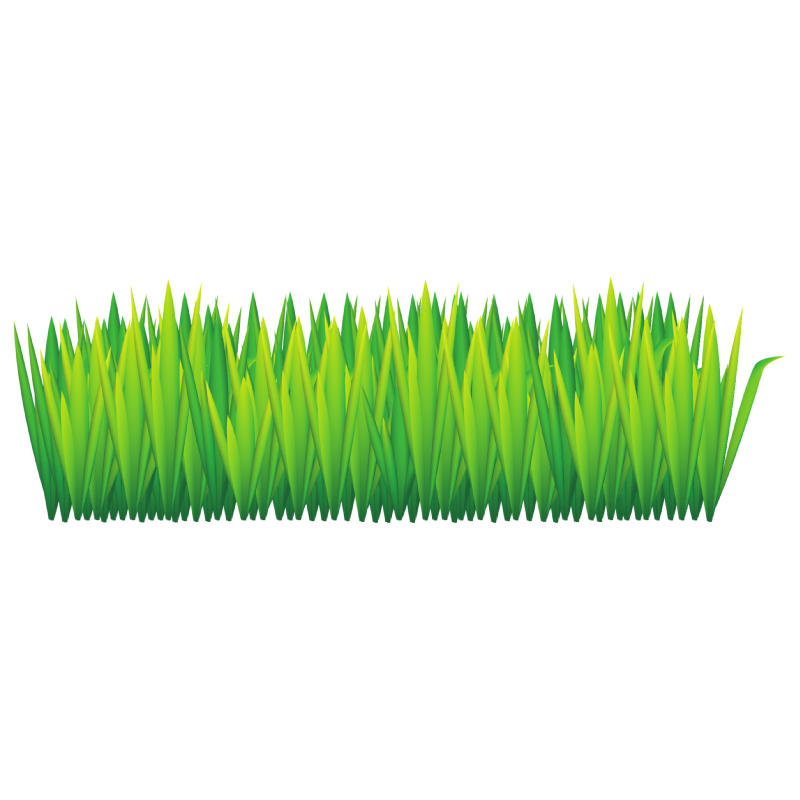 The _grass_ on the field is green.
The mermaid blew a  _______.
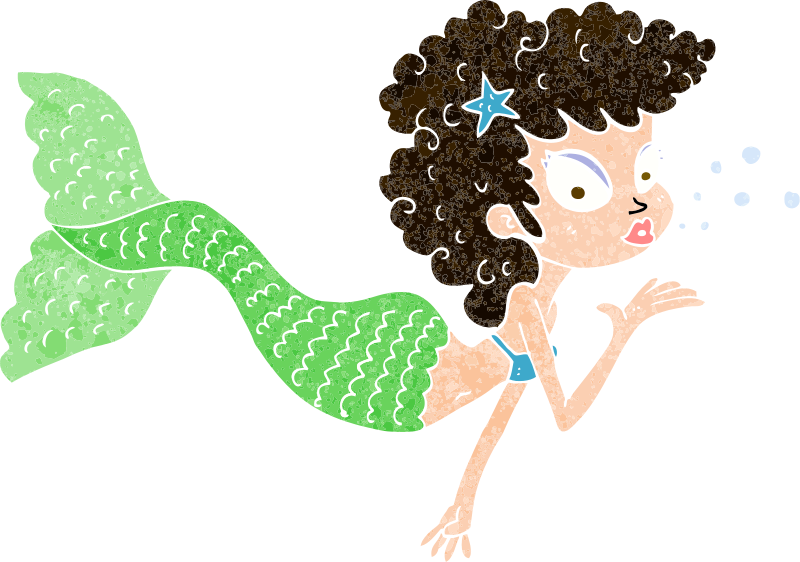 Answer:
The mermaid blew a  _kiss_.
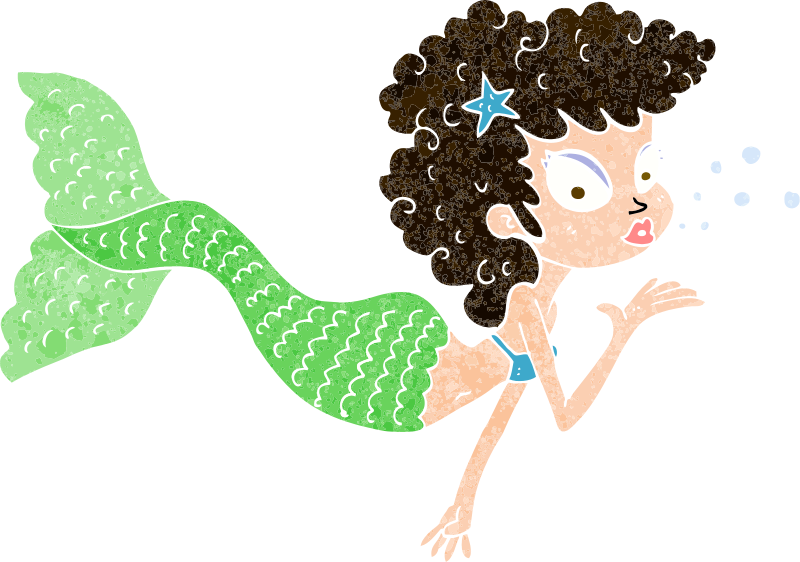 Bumble’s wings  _______.
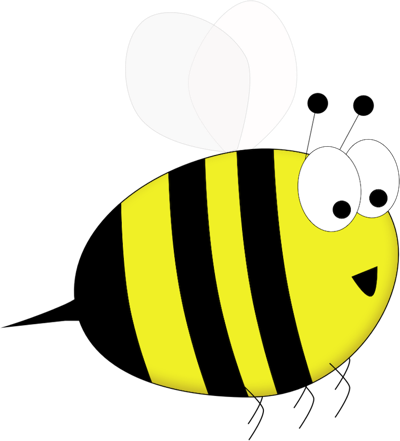 Answer:
Bumble’s wings  _buzz_.
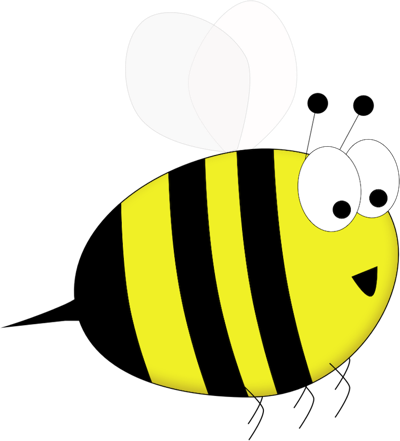 The can was full of _______.
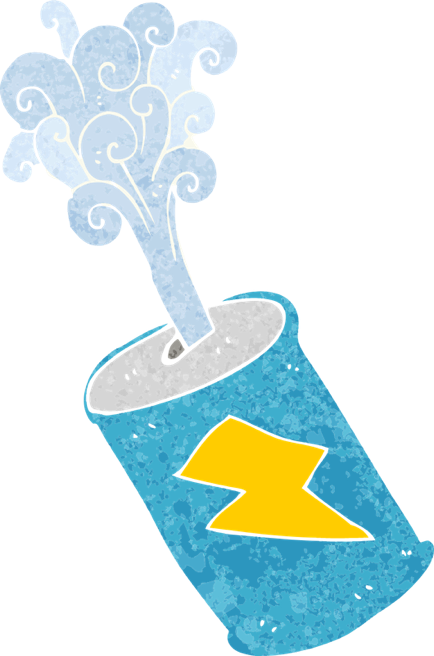 Answer:
The can was full of _fizz_.
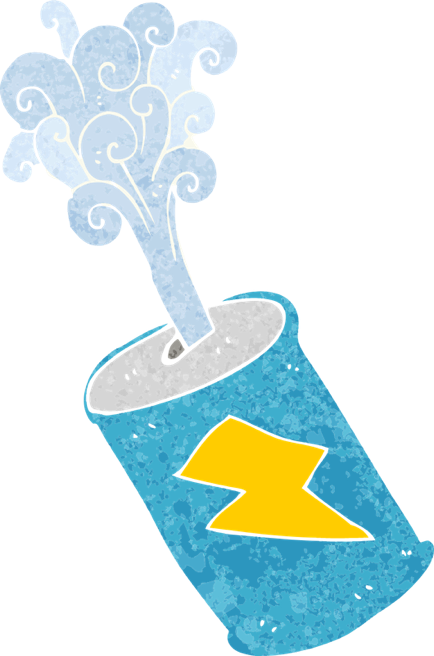 You tell the time by using a _______.
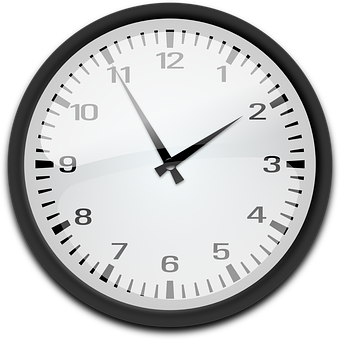 Answer:
You tell the time by using a _clock_.
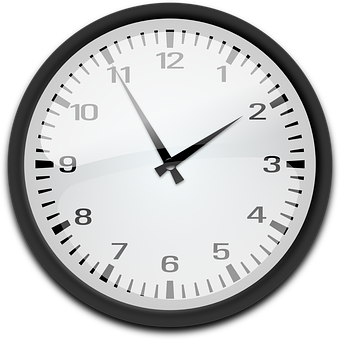 The girl’s hair ran down her _______.
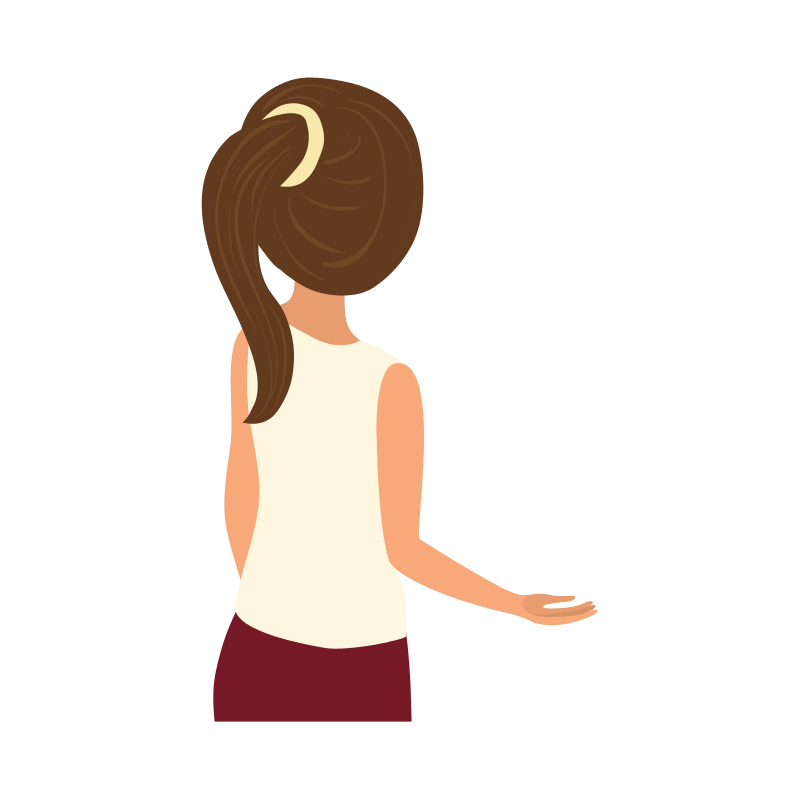 Answer:
The girl’s hair ran down her _back_.
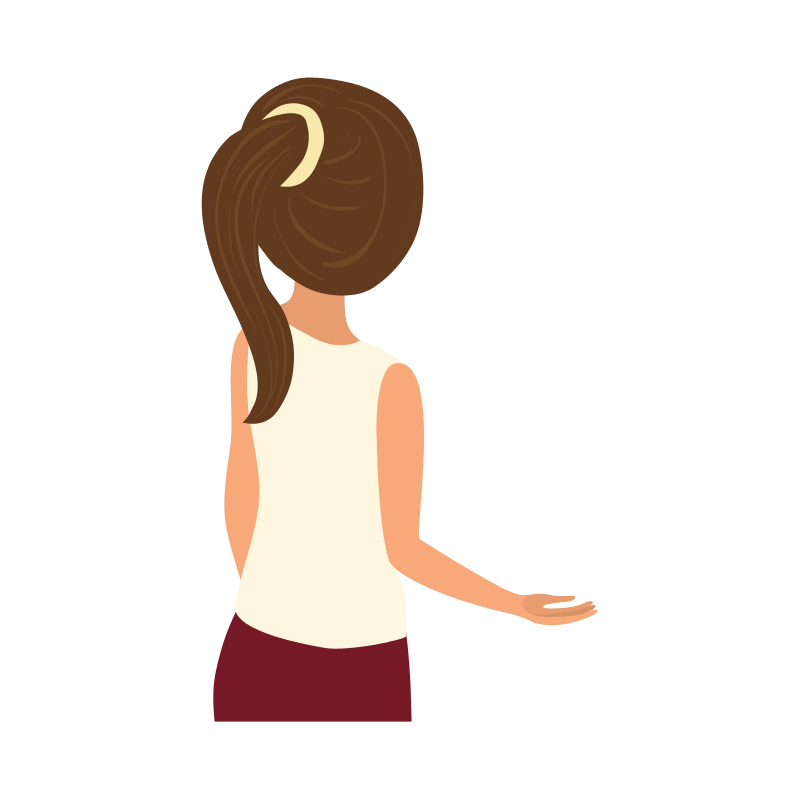 Chose one of your words to complete the two sentences. Try to write three sentences of your own.
Your sentence
Your word
The clouds looked like balls of _________ in the sky.
“Can you hear the church _________?” asked mum.
Chose one of your words to complete the two sentences. Try to write three sentences of your own.
Your sentence
Your word
The clouds looked like balls of _fluff_ in the sky.
“Can you hear the church _bell_?” asked mum.
Find and color your spellings which are hiding in this grid.
Find and color your spellings which are hiding in this grid.